Present Simple TenseForm: 5
Let’s read!
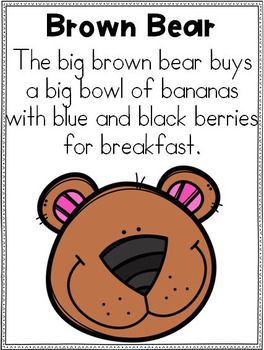 Date:Class work
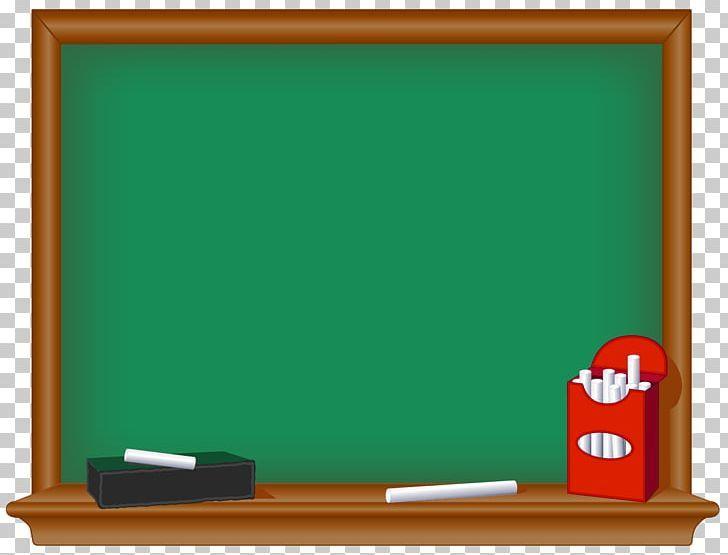 NEW RULE !Ми вживаємо Present Simple Tense , коли дія відбувається регулярно, або дія час від часу повторюється!Наприклад: Я ходжу в школу щодня. – I go to school every day.
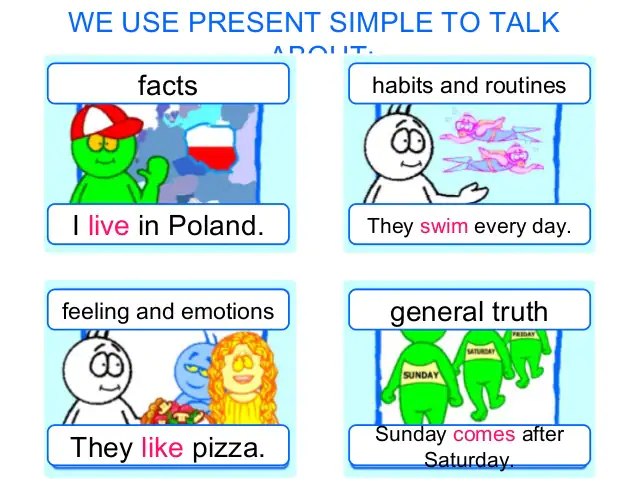 Показники часу:
- які стоять між підметом  і присудком

Usually
Always
Seldom
Rarely
Sometimes
Often
Показники часу
- які стоять або на початку, або в кінці речення
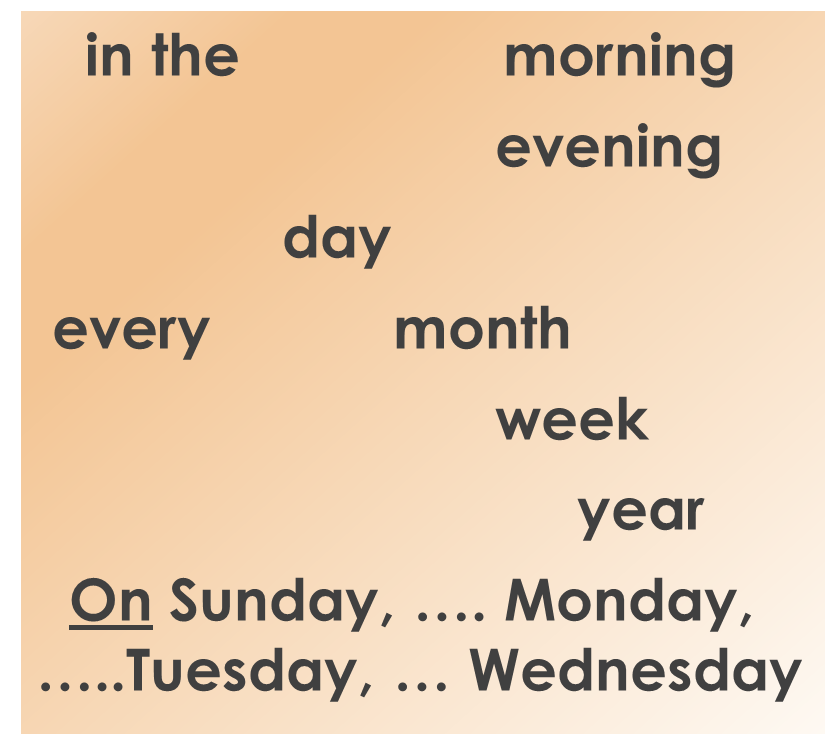 Допоміжні      дієслова
Do
(якщо підмет виражений такими займенниками….)
 I
we
you
they
Does(якщо підмет виражений такими займенниками….) hesheit
Допоміжні дієслова (do, does) ми використовуємо для побудови тільки питальних та заперечних речень!!!!
Work with our books!
Task 1
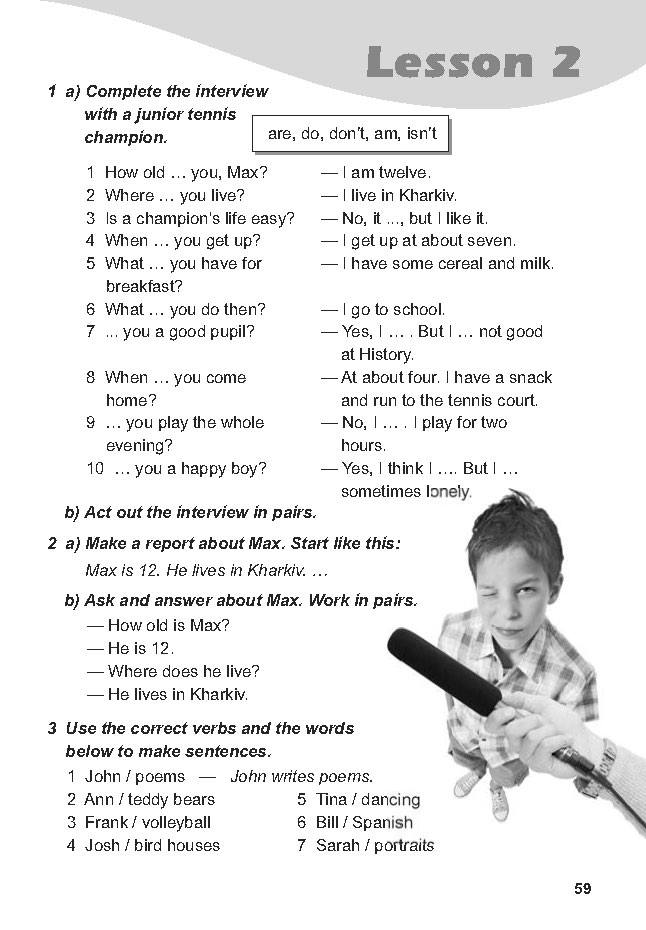 Let’s relax !
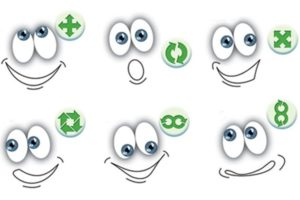 Task 2
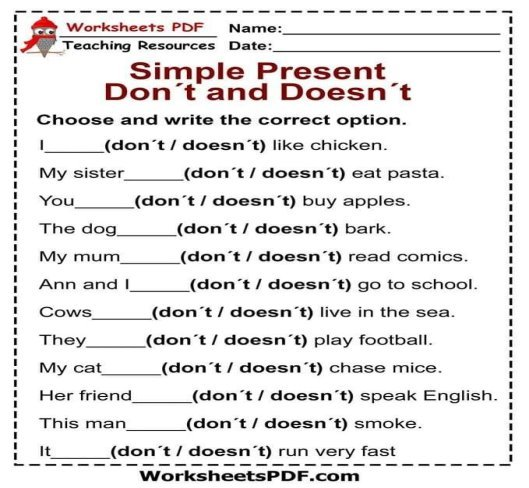 Task 3
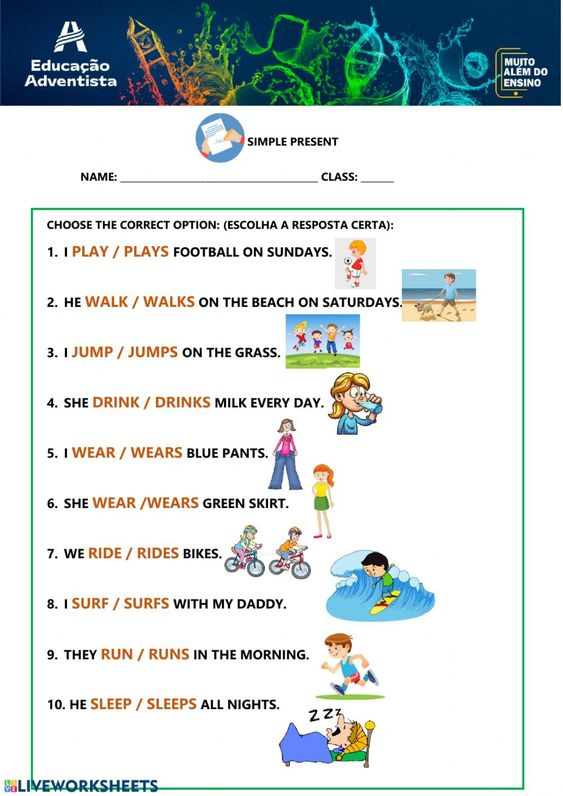 Thank you for your attention!
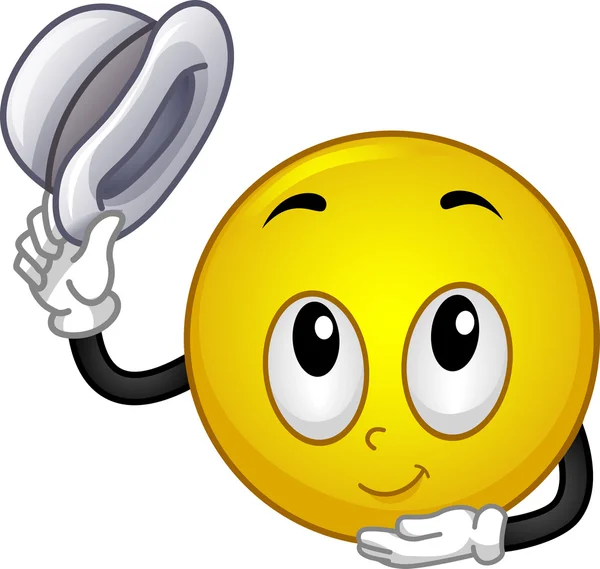